СТРУКТУРНОЕ ОТДЕЛЕНИЕ НАЧАЛЬНОГО ОБЩЕГО ОБРАЗОВАНИЯ С ДОШКОЛЬНЫМИ ГРУППАМИ мкоу «ксош № 2»Занимательные игры и упражнения как эффективное средство развития мышления детей дошкольного возраста
Воспитатель первой квалификационной категории
Прошина Анна Вячеславовна
Мыслительные операции
Анализ и синтезАнализ –процесс мысленного расчленения целого на части, а также установления связей, отношений между ними.Синтез – процесс мысленного соединения в единое целое частей предмета или его признаков, полученных в процессе анализа.
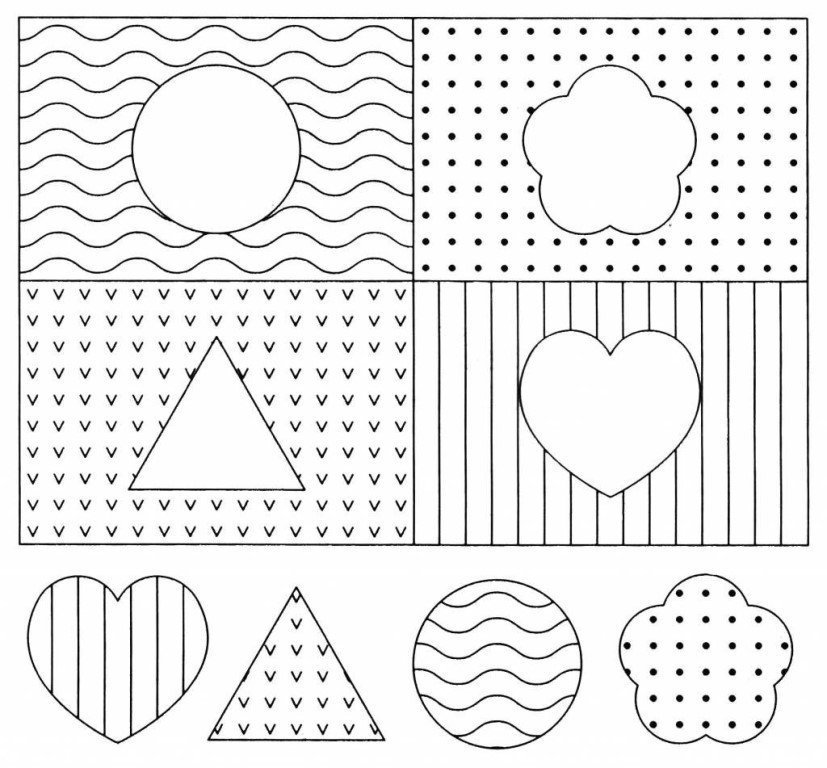 «Подбери пару»
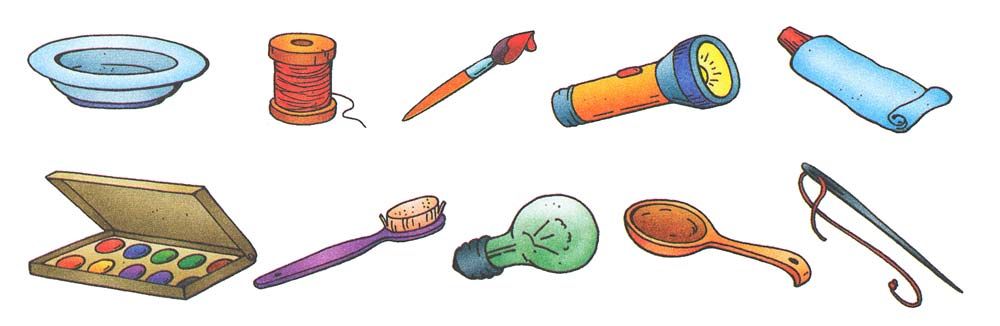 СравнениеСравнение – это мысленное установление сходства и различия предметов по существенным или несущественным признакам
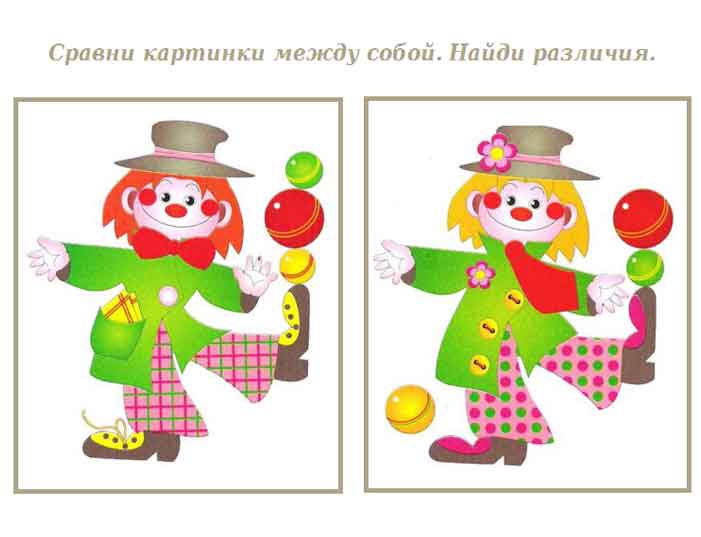 ОбобщениеПроцесс мысленного объединения в группу предметов и явлений по их основным свойствам.ЗАГАДКИ:Я сегодня утром ловко шишек принесла в кладовку,Да на остреньких сучочках поразвесила грибочки.Не барашек и не кот, носит шубу круглый годШуба серая – для лета, для зимы – другого цвета.Серый, зубастый, по угодьям рыщет, Кого съесть ищет…Трав копытами касаясь, ходит по лесу красавецХодит смело и легко, рога развесив широко.
КлассификацияКлассификация – это группировка предметов по существенным признакам.
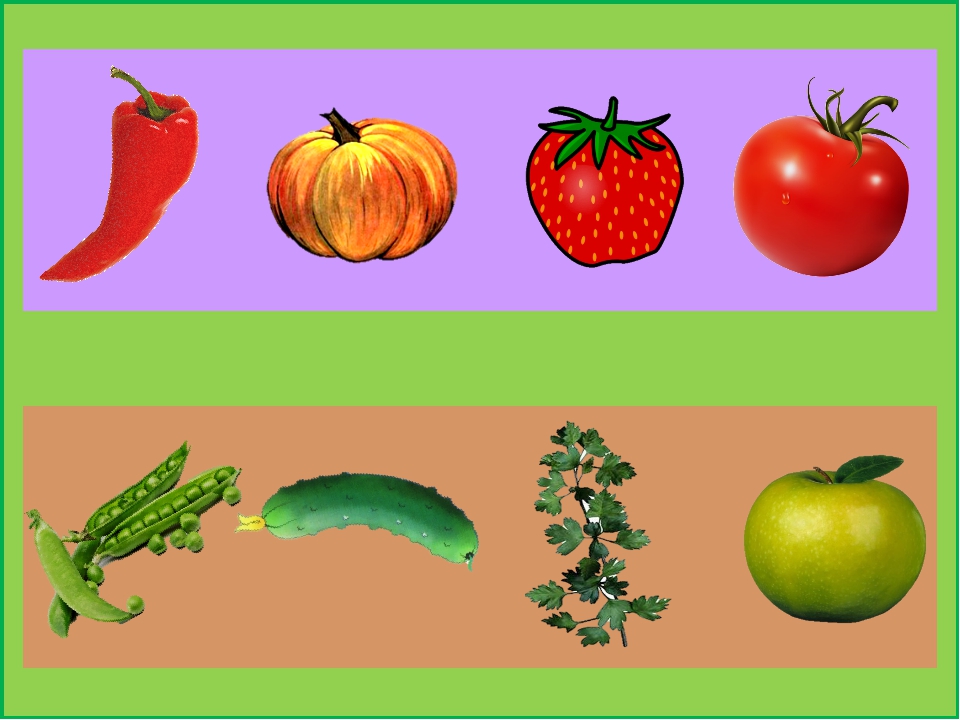 «Объедини предметы по группам»
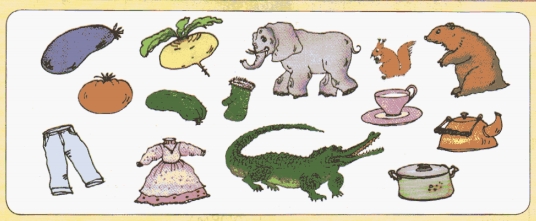 СериацияСериация – это мысленное установление связи между предметами и их расположением в определенной последовательности.
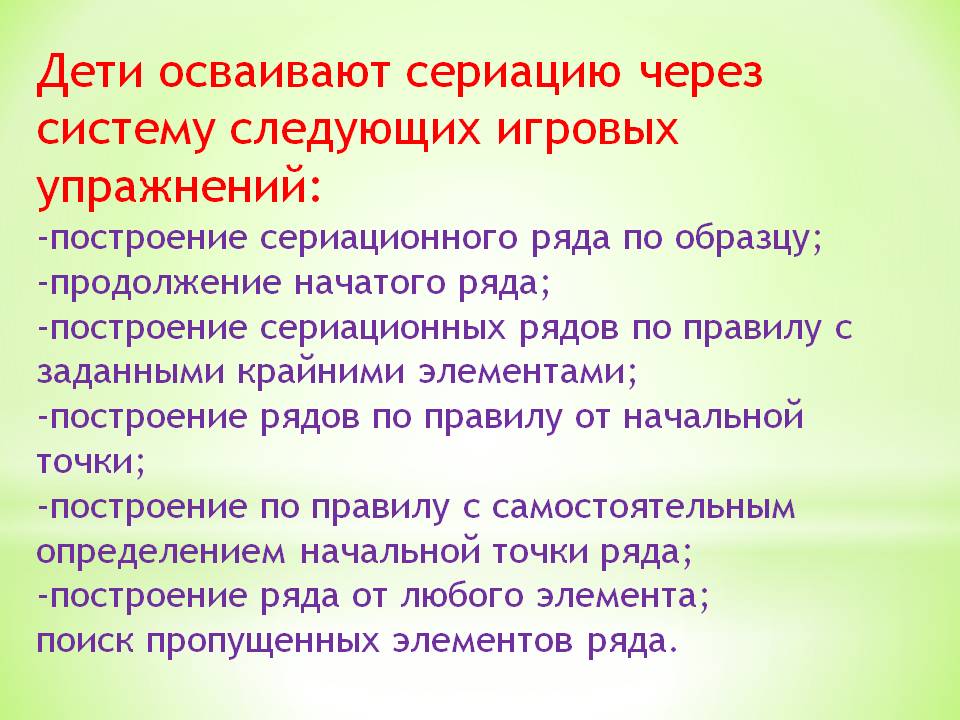 СистематизацияПроцесс выявления закономерности в создании определенной системы, а также определение места предмета или явления в этой системе.
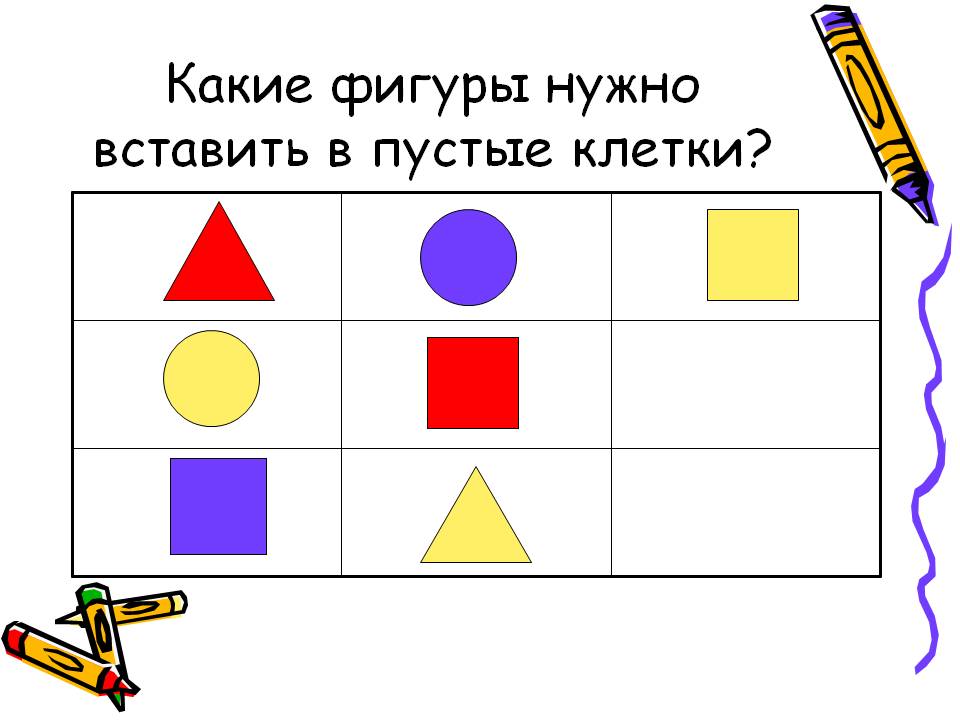 Спасибо за внимание!
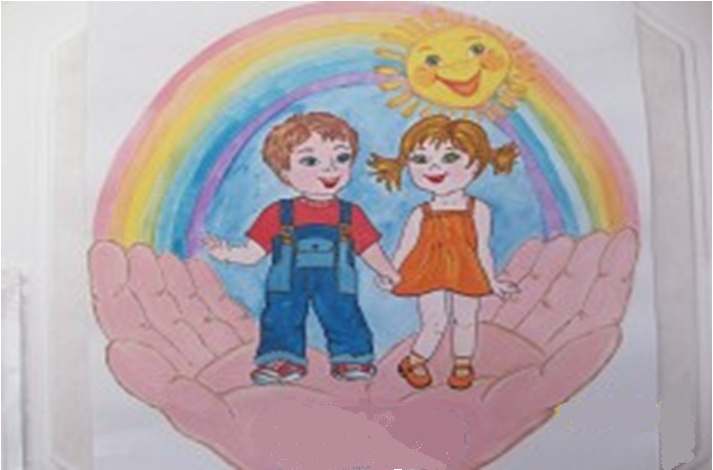